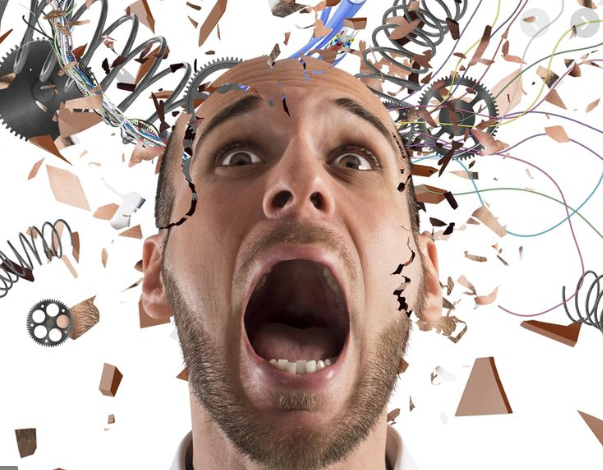 Lab
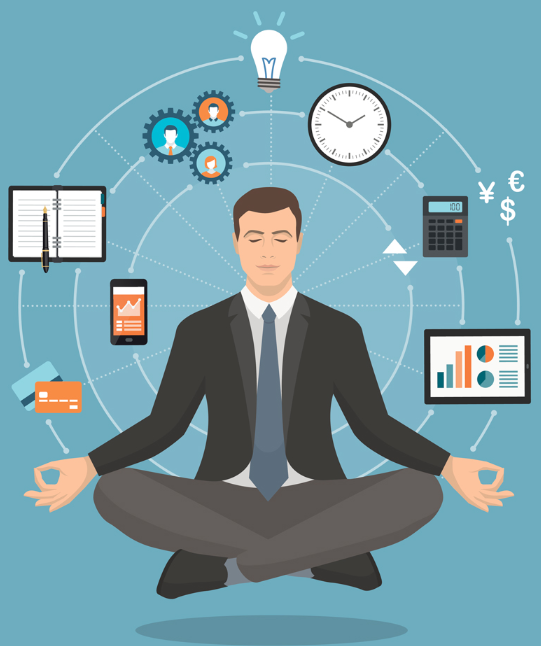 Stressing
Equilibrium
Click on: http://www.harpercollege.edu/tm-ps/chm/100/dgodambe/thedisk/equil/8perform.htm
Go to the URL link above.
Scroll down to find “Equilibrium and LeChatelier’s Principle.”
Click on the “Experiments” tab.
OR
 http://somup.com/cYhhY3jcmo
Click on the “Cobalt System”
Cobalt System
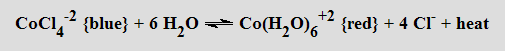 This chemical equation has “Heat” on the right side of the arrows, meaning that heat is given off or released as a product. 

This is an EXOthermic reaction.
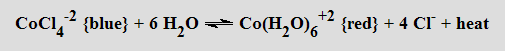 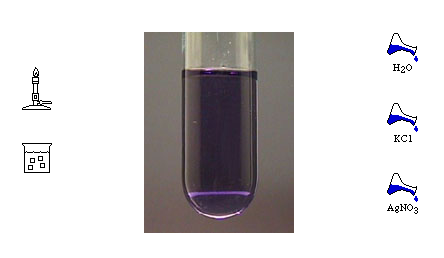 heat
cold
Notice that BEFORE the reaction proceeds, the solution is BLUE.
Cobalt system
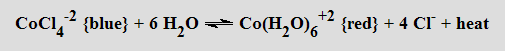 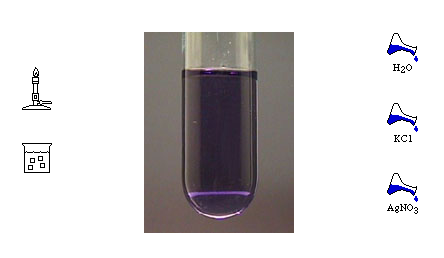 heat
cold
Predict what will happen if you ADD heat to the system.
Cobalt system
This reaction is EXOthermic (heat is a product).  Therefore, adding heat will STRESS the system.
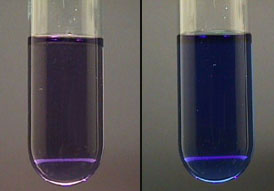 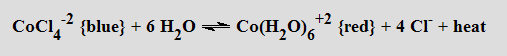 heat
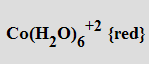 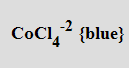 To relieve the stress, the reaction will go toward the reactants to remove the heat.
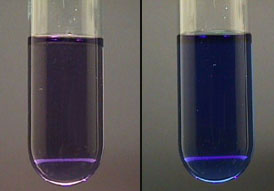 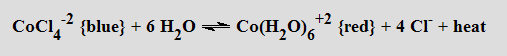 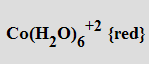 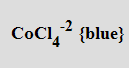 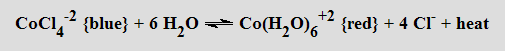 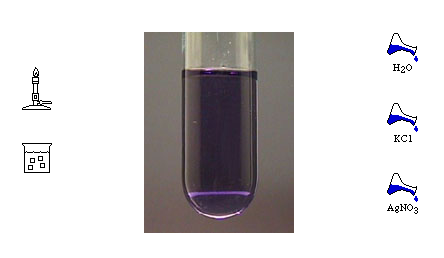 heat
cold
Predict what will happen if you click on the COLD.
Cobalt system
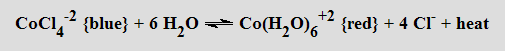 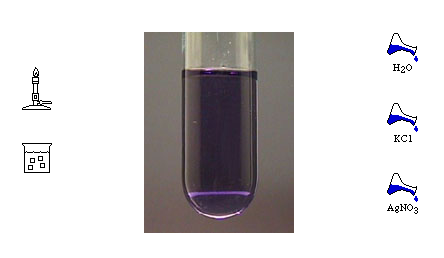 heat
cold
This reaction is ENDOthermic (taking heat away from the product side) and STRESSing the system.
Cobalt system
To relieve the stress, the reaction will go toward the products to replace the heat.
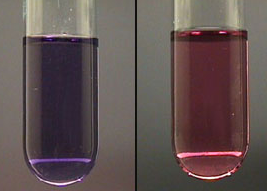 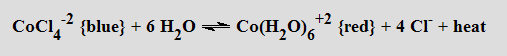 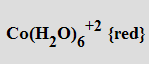 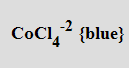 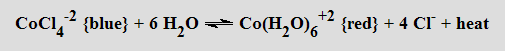 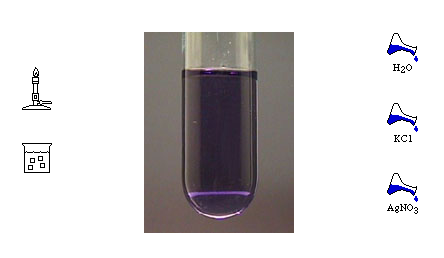 heat
cold
Predict what will happen if you click on the water.
Cobalt system
Adding water (REACTANT) will STRESS the system with too much reactant.
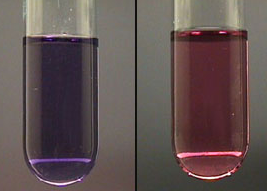 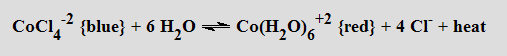 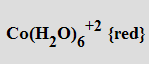 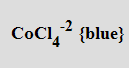 To relieve the stress the reaction will go towards more product to remove the excess water.
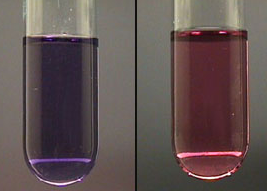 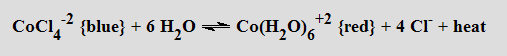 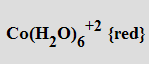 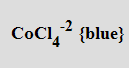 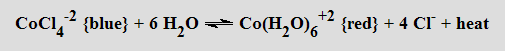 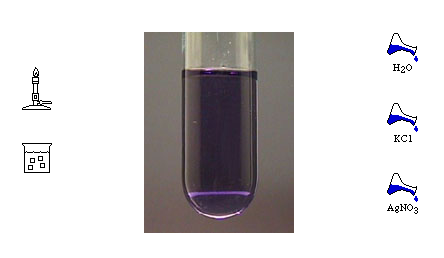 heat
cold
Predict what will happen if you click on the KCl.
Cobalt system
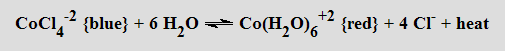 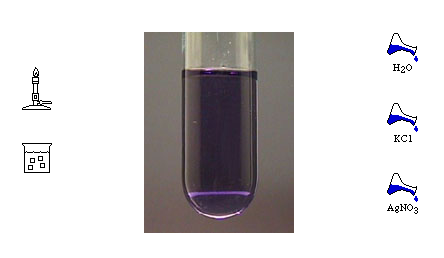 heat
cold
KCl dissociates (splits up) into K+ and Cl- ions, making more Cl- ions available on the product side, and STRESSING the system.
Cobalt system
Adding KCl will, therefore, push the reaction towards the reactants to remove the excess Cl- ions.
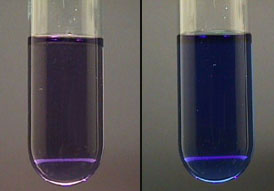 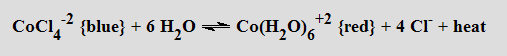 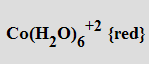 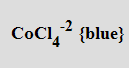 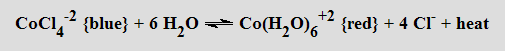 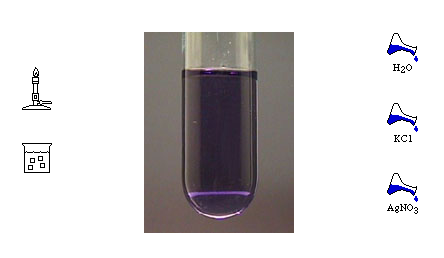 heat
cold
Predict what will happen if you click on the Silver Nitrate.
Cobalt system
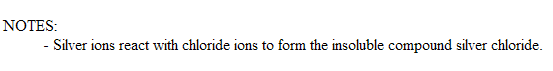 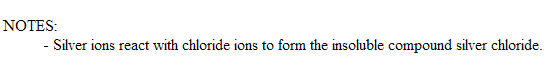 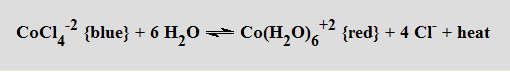 Silver Nitrate dissociates (splits up) into cations/anions. The Silver (Ag+) cations bond with the Cl- ions, removing them from solution. The STRESS is that now there are not enough Cl- ions on the product side of the reaction.
Adding silver nitrate removes the Cl- ions from the product side. To remove the STRESS, the reaction adjusts to make more Cl- ions (product).
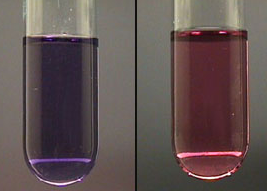 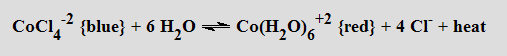 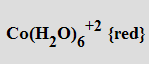 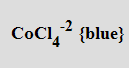 Click on the Iron Thicyanate system
Iron Thiocyanate system
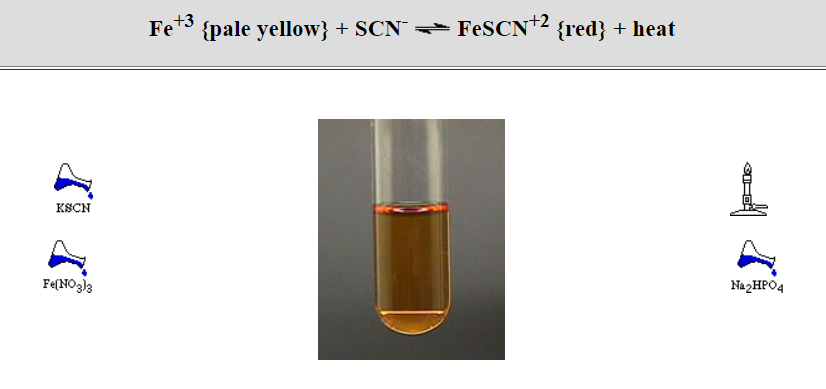 This chemical equation has “Heat” on the right side of the arrows, meaning heat is given off or released as a product. 

This is an EXOthermic reaction.
Notice that the product is RED in color as the reaction proceeds.
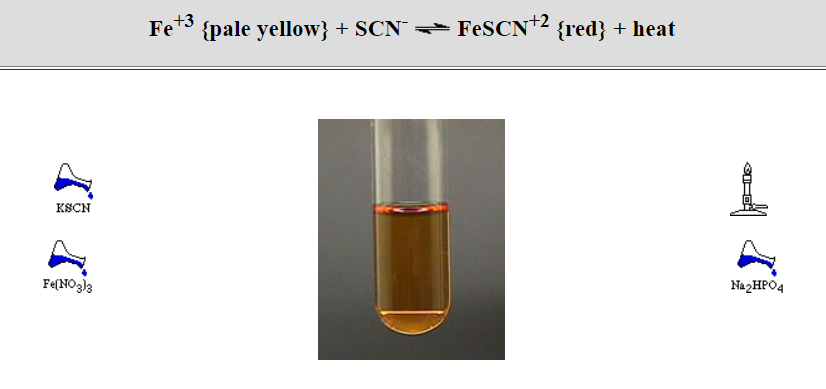 Iron Thiocyanate system
Predict what will happen if you ADD heat to the system.
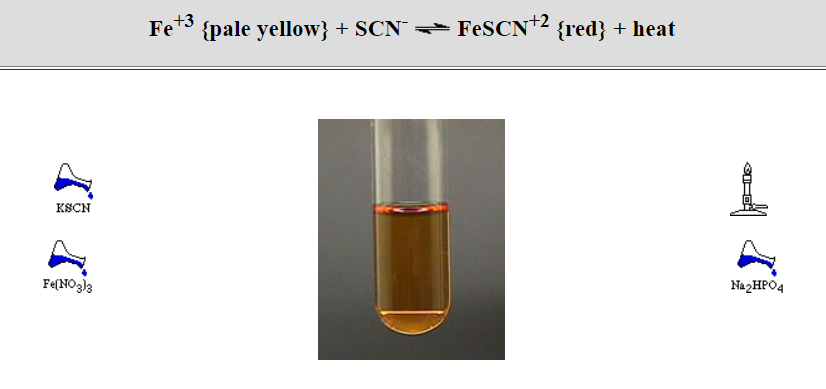 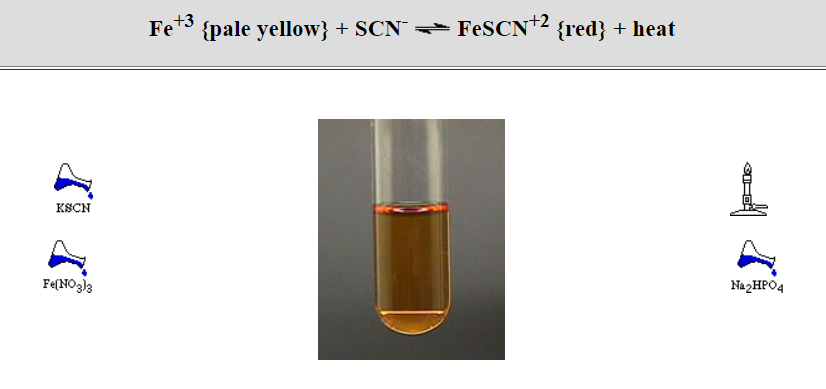 Iron Thiocyanate system
This reaction is EXOthermic (heat is a product).  Therefore, adding heat will push the reaction toward the reactants to remove the heat.
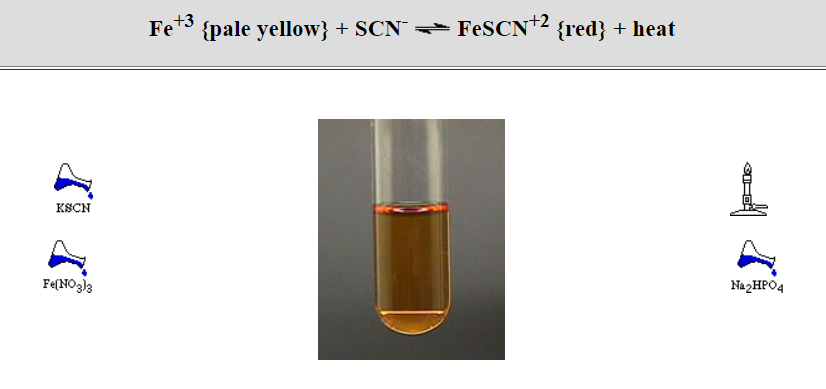 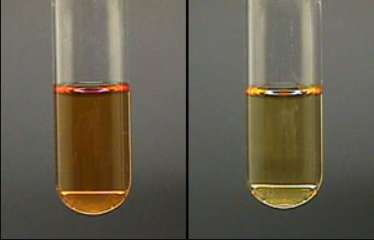 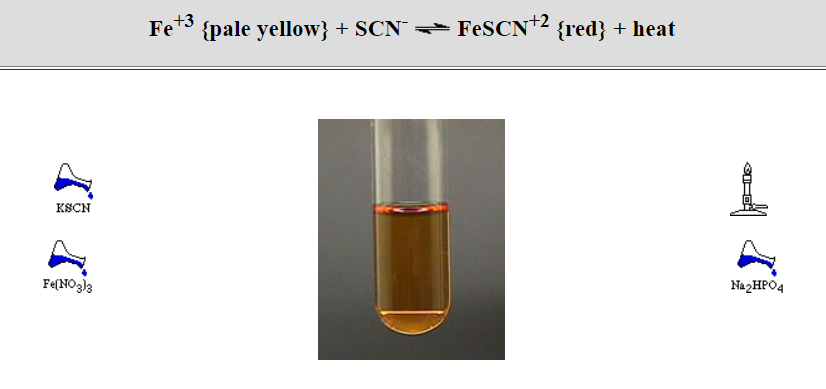 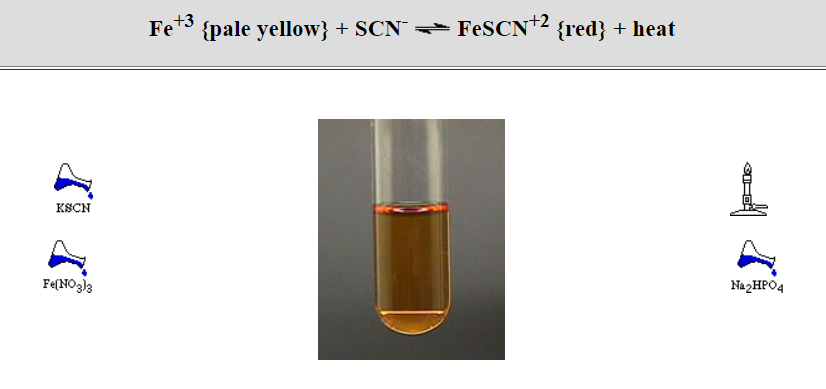 Predict what will happen if you click on the KSCN.
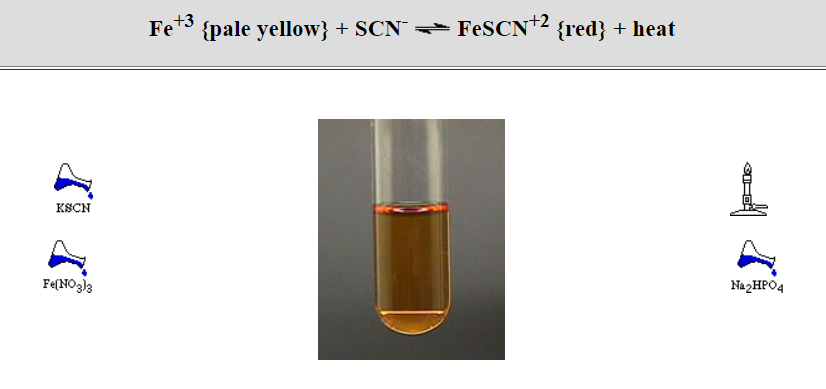 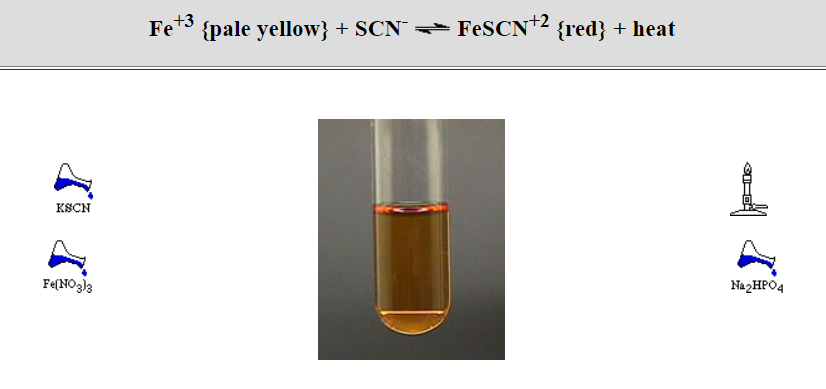 Iron Thiocyanate system
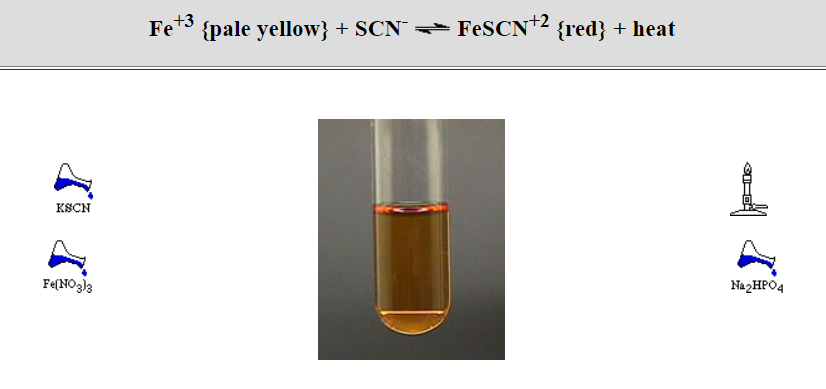 KSCN dissociates (splits up) into cations/anions. Potassium (K+) cations form and SCN- anions also form, meaning there is MORE SCN- reactants in solution. This stresses the system.
To relieve the stress, the reaction will go toward the products to remove the excess SCN- anions.
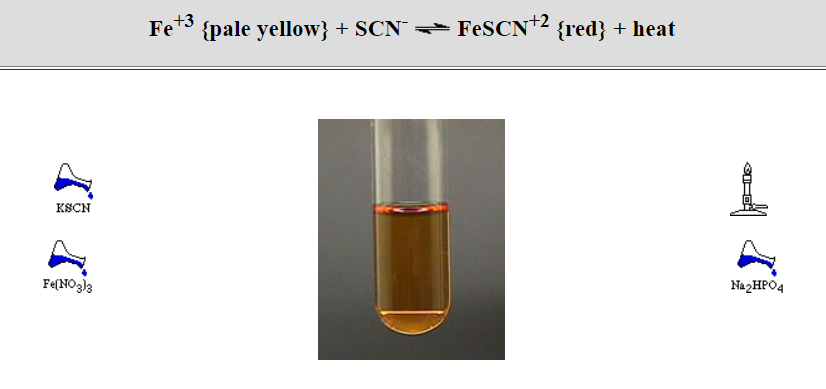 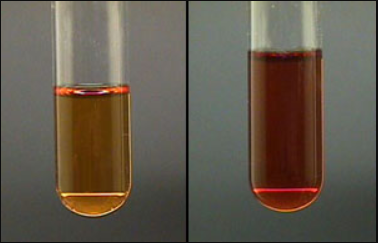 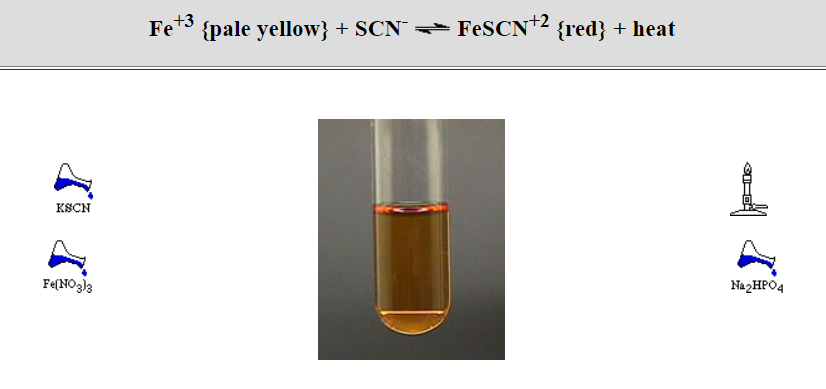 Predict what will happen if you click on the Fe(NO3)3.
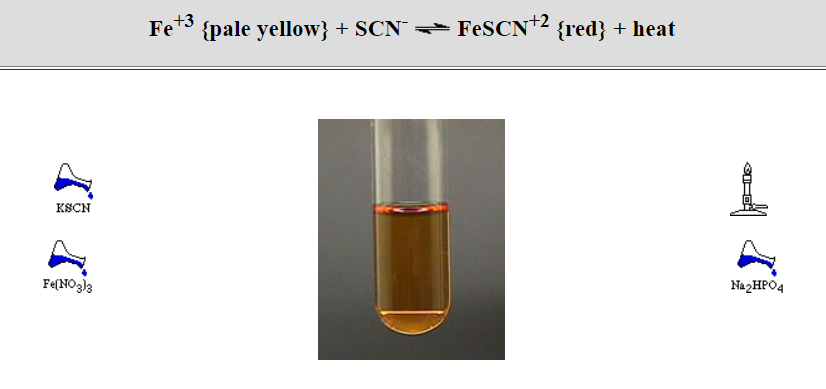 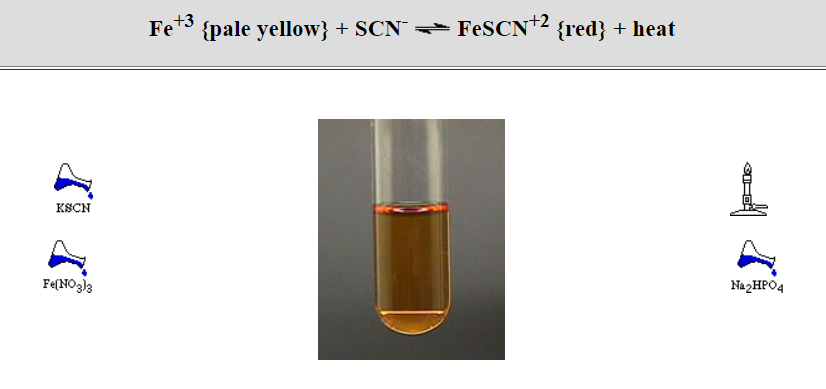 Iron Thiocyanate system
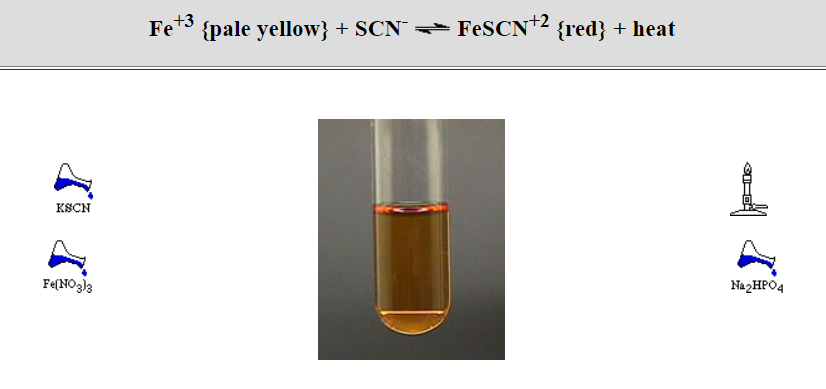 Fe(NO3)3 dissociates (splits up) into cations/anions. Iron (Fe+3) cations form, meaning there are MORE Fe+3 reactants in solution. This stresses the system.
To relieve the stress, the reaction will go toward the products to remove the excess Fe+3 anions.
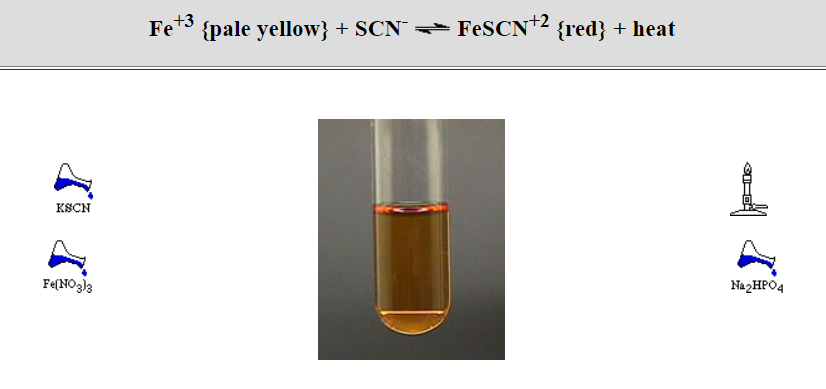 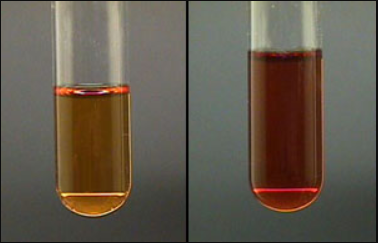 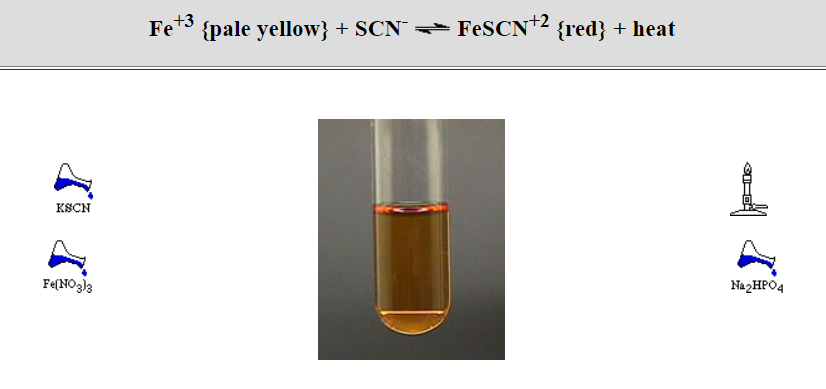 Predict what will happen if you click on the Na2(HPO4).
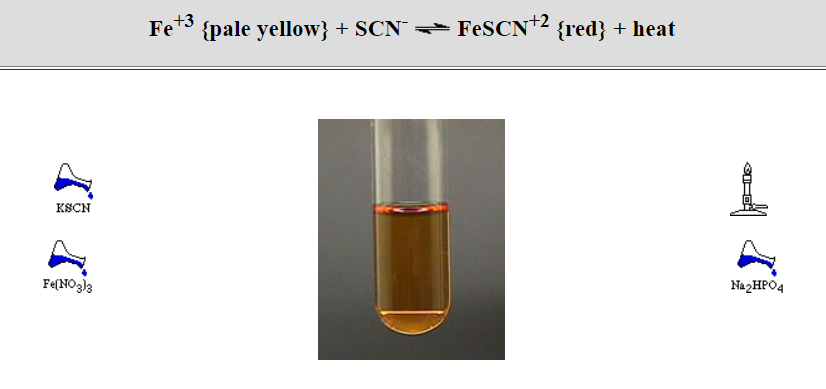 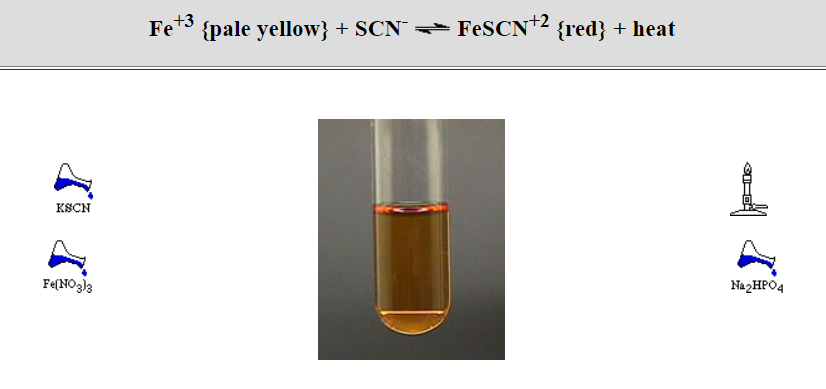 Iron Thiocyanate system
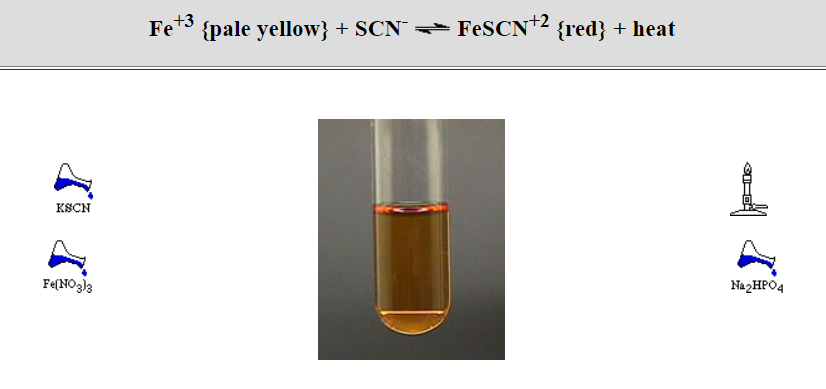 Na2(HPO4) dissociates (splits up) into cations/anions. HPO4 bonds with the Iron (Fe+3) cations, removing the (Fe+3) cations from the reactant side. This stresses the system.
To relieve the stress, the reaction will go toward the reactants to replace the Fe+3 anions.
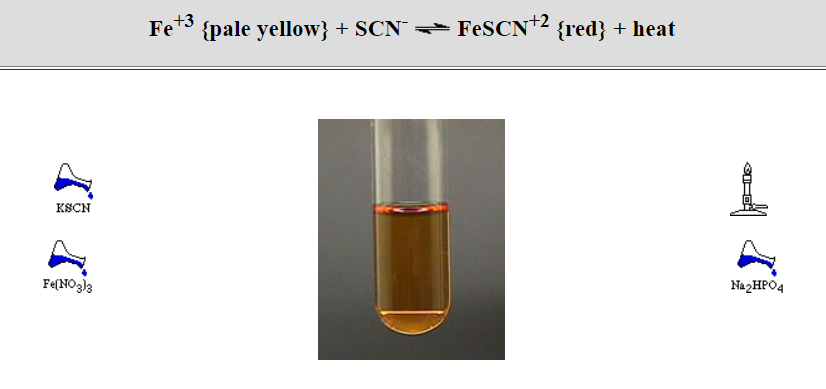 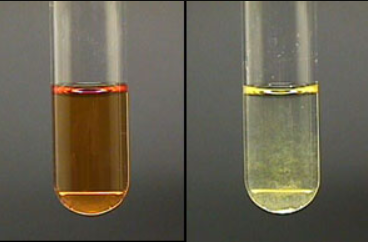 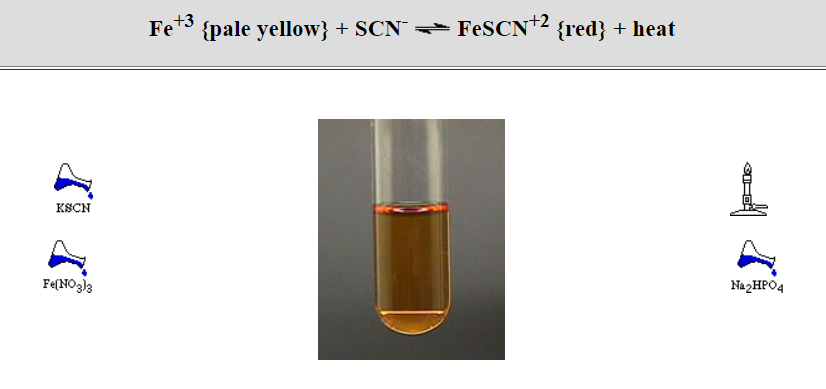 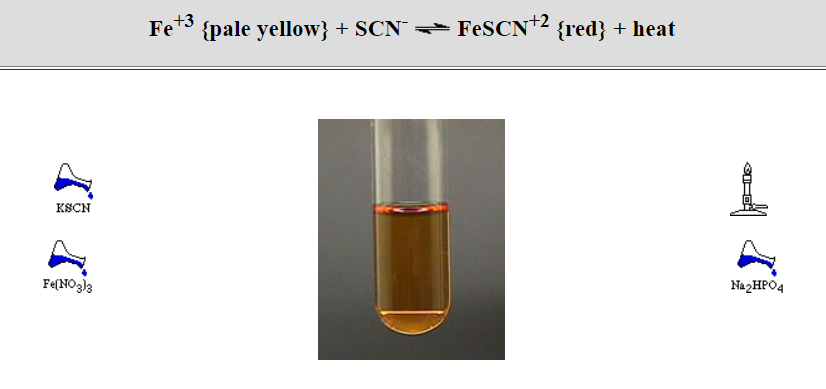 Consider Gases
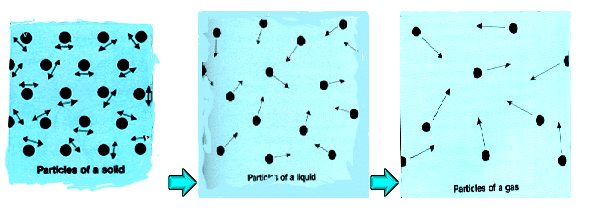 Assume a reaction is taking place in the gas phase
What would be the effect on equilibrium position of increasing the pressure inside the container?
Assume a reaction is taking place in the gas phase
What would be the effect on equilibrium position of increasing the pressure inside the container? 

Pressure would affect the gases IF there is an unequal number of moles of reactants than products.
e.g. 	squeeze a balloon on the left side and it pushes to the right … and vice versa
Define “Pressure” in terms of molecules in a container
How does pressure affect a solid?

How does pressure affect a liquid?

How does pressure affect a gas?
Define “Pressure” in terms of molecules in a container
How does pressure affect a solid?
Very little
How does pressure affect a liquid?
Very little
How does pressure affect a gas?
Gases are extremely compressive and expansive